CM Banken: Geschäfts- Investment - Universalbanken
Ziel/Kompetenzen: Funktionen von unterschiedlichen Banken erklären, Wie verdienen Banken Geld? Trends im Bankbereich, Investmentbanken, Volkswirtschaftliche Bedeutung von Banken, Finanzmarkt Österreich,
1) Was sind Banken und welche gibt es grundsätzlich?
2) Was tut eigentlich eine Geschäftsbank
3) Wie verdienen Geschäftsbanken ihr Geld?
Banken: Finanzintermediäre d.h. sie sind Mittler bzw. Drehscheiben zwischen jenen die Geld haben und jenen die Geld brauchen. z.B. im Falle von Geschäftsbanken Sparern und Kreditnehmern, bzw. bei Investmentbankern Investoren und Kapitalnachfragern
Geschäftsbanken: 
Vergeben Kredite und erhalten bzw. verwalten Einlagen und geben dafür Zinsen,…, z.B. Volksbank, Sparkassen,…
Investmentbanken:
Kerngeschäft: Vermögensverwaltung und Kapitalmaßnahmen von Unternehmen; Goldman Sachs, JP Morgan, Citi Bank, UBS, Lazarre, Rotschild, Nomura, Commerzbank,
Universalbanken:
Banken, die beides abdecken Aufgaben von Geschäfts- und Investmentbanken, z.B. UniCredit, Deutsche Bank,
3 Haupteinkommensquellen
Aktivgeschäft: Zinseneinnahmen für vergebene Kredite (Unt. u. Private)

Passivgeschäft Verwaltung des Geldes der Kunden, aber idR sind Zinsen zu bezahlen

Zinsmarge:  Haupteinnahmequelle von Geschäftsbanken Differenz zwischen Zinseinnahmen aus Krediten und Zinsen für Einlagen 

Servicegebühren, Provisionen, Vermittlungsgebühren…
6) Trends im Bankenbereich
5) Kundensegmente von Banken
4) Aktivgeschäft (Kredite), Passivgeschäft (Einlagen)
Typ. Geschäftstätigkeiten / Kundensegmente

Privatkunden (ABC- Kunden)
Family Office (Vermögen > 10 Mio)
A Kunden: höchste Kundenkategorie Private Banking, hohes Einkommen, Geldanlage, Min Vermögen z.B. 250.000
B Kunden: etwas höheres Einkommen, planen z.B. Hauskauf, Konsumentenkredite, Kredite, erste Veranlagung, Beratung, ev Immobilienfinanzierung
C Kunden: kein hohe Einkommen, Giro Konto kaum Beratung, Sparbuch, kleine Kredite

Firmenkunden
Kreditgeschäft steht im Vordergrund – größere Volumina
Z.B. Finanzierung der gesamten Firmenwagenflotte
Vertragsgestaltungsfreiheit, zus. Gebühren

Asset Management / Vermögensverwaltung
Aktives Anlegen von Kundengeldern um hohe Renditen
Kunden: Privatkunden oder institutionelle Anleger (Pensionskassen)
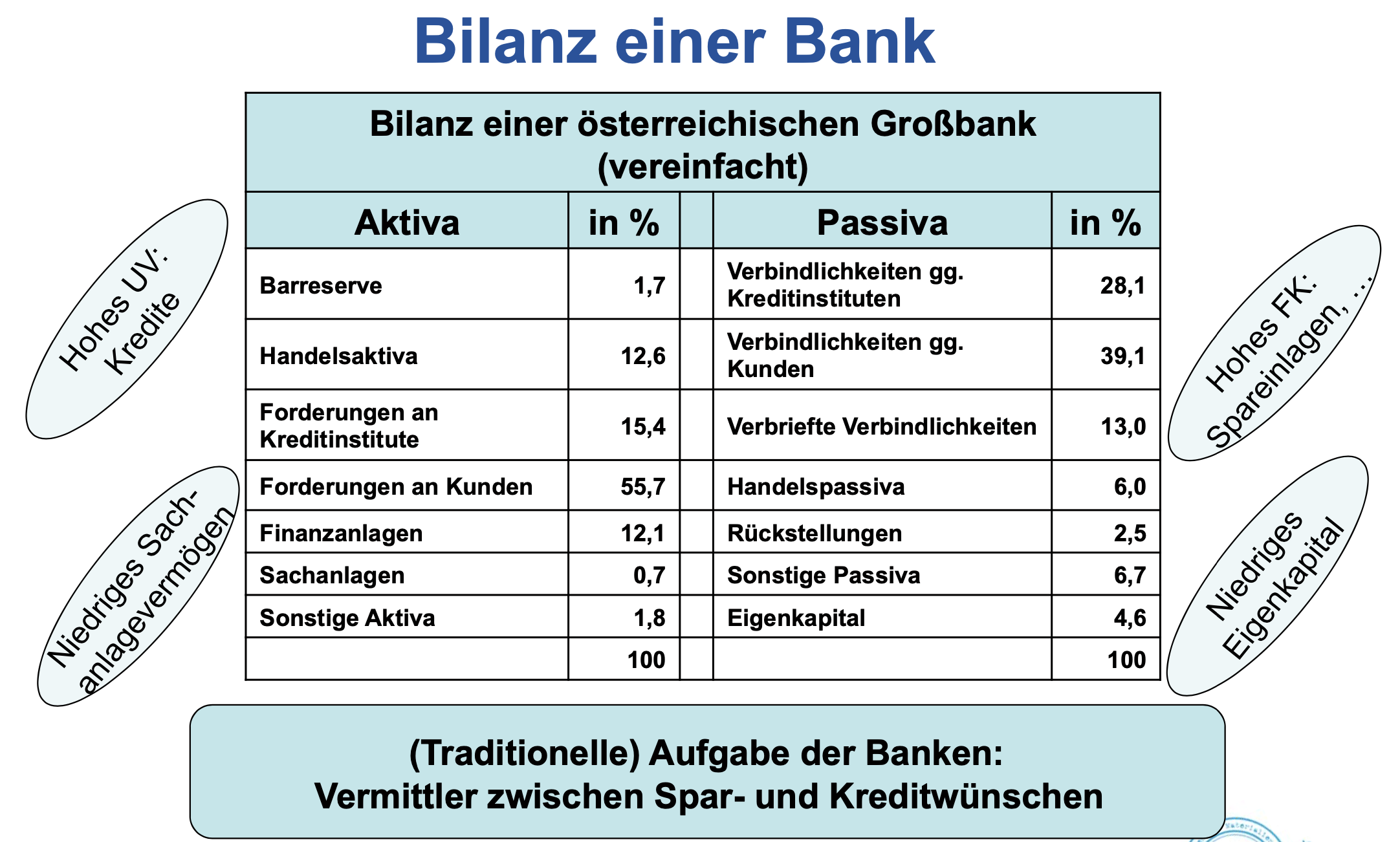 9) Volkswirtschaftliche Rolle von Banken 
und Österreichischer Finanzmarkt
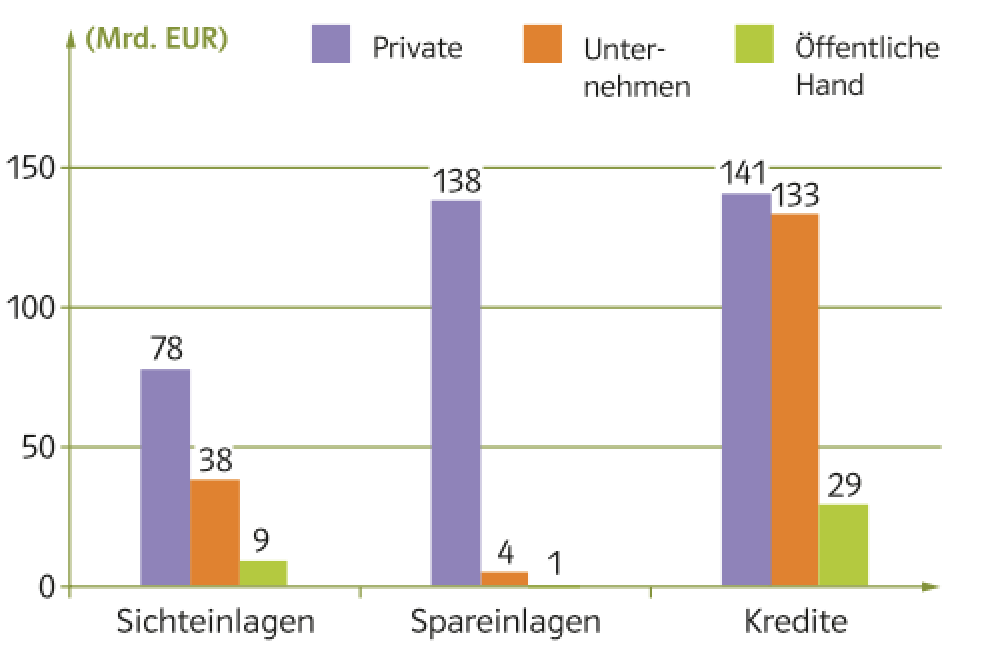 Banken sind Finanzintermediäre und über daher 4 Transformationsfunktionen aus
Losgrößentransformation… viele kleine Spareinlagen können als größere Kredite vergeben werden…
Fristentransformation… kurzfristige Einlagen werden zu längerfristigen Krediten transformiert 
Risikotransformation… durch viele Kunden z.B. Kreditkunden wird Risiko gestreut ,…
Informationstransformation … Banken sammeln Informationen und geben sie an Kapitalgeber weiter…

Geldschöpfungsprozess: durch Kreditvergabe wird Geldmenge gesteuert

Zentralbanken:
OENB: Umsetzung der Geldpolitik, Versorgung des Landes mit Bargeld, Währungsreserven, Finanzaufsicht, Volkswirtschaftliche Analysen, Finanzpildung

EZB: Geldpolitik für Euro-Raum, Ziel geringe Inflation (rd 2%), Regulierung der Geldmenge, Genehmigung Ausgabe von Banknoten und Münzen, Verwaltung Währungsreserven und Devisengeschäfte, Überwachung der Zahlungssysteme
8) Verdienst, Key Players und Leage Tables
7) Investmentbanken, Aufgaben, Kunden, Struktur (Chinese Wall)
Private Side
Infos streng vertraulich, da kursrelevant

Aufgaben
ECM (Equity Capital Market)
Börsengänge (IPO)
Wie hoch wird der Aktionkurs sein
Roadshows, Vorstellung von Unternehmen

DCM (Debt Capital Market)
Anleihen begeben, z.B. Lufthansa braucht Fremdkapital … Anleihe 100 Mio für 50 Jahre, 

Mergers & Acquisitions (Übernahmen)
Sellside Verkaufsunterstützung
Buyside: Kaufunterstützung
z.B. Bayer kauft Monsanto 60 Mrd Deal
Finden von Käufern,
Bewerten von Unternehmen, Preis
Aushandeln des Übernahmepreises,
Investmentbankgeschöft - Kapitalmarktorientiert
D.h. sie unterstützen ihre Kunden bei der Aufnahme von Kapital (Eigen- und Fremdkapital)

Kunden von Investmentbank:
- Großunternehmen
- Finanzinstitutionen
- Pensionskassen
Staaten

Private sind keine Kunden von Investmentbanken
Investmentbanken

USA:
JP Morgan, Morgan Stanley, City Group

Europa:
Barclays, HSBC, Credit Suisse, Deutsche Bank

Beratungsunernehmen
Lazard, Rothschild, Jefferies

Regionale Player
Nomura, BNP, Commerzbank
Wie verdienen Investmentbanken
Private Side
Beratungskommissionen 0,5-1,5% von Deals z.B. 60 Mrd bei Bayer / Monsanto M&A

Public Side
a) Kommissionen 
(bei Verkauf für andere)

b) Handelsspreads 
(Verkauf zu einem leicht höheren Preis)
Public Side
alle Informationen sind öffentlich

Insiderhandel nicht möglich
Strenge Trennung von der Private side…


Interaktion mit Finanzmärkte

Beratung institutioneller Kunden z.B. Pensionsfonds welche Investitionen tätigen möchten

Research Abteilung
Analysen, Empfehlungen
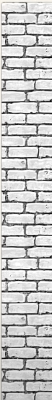 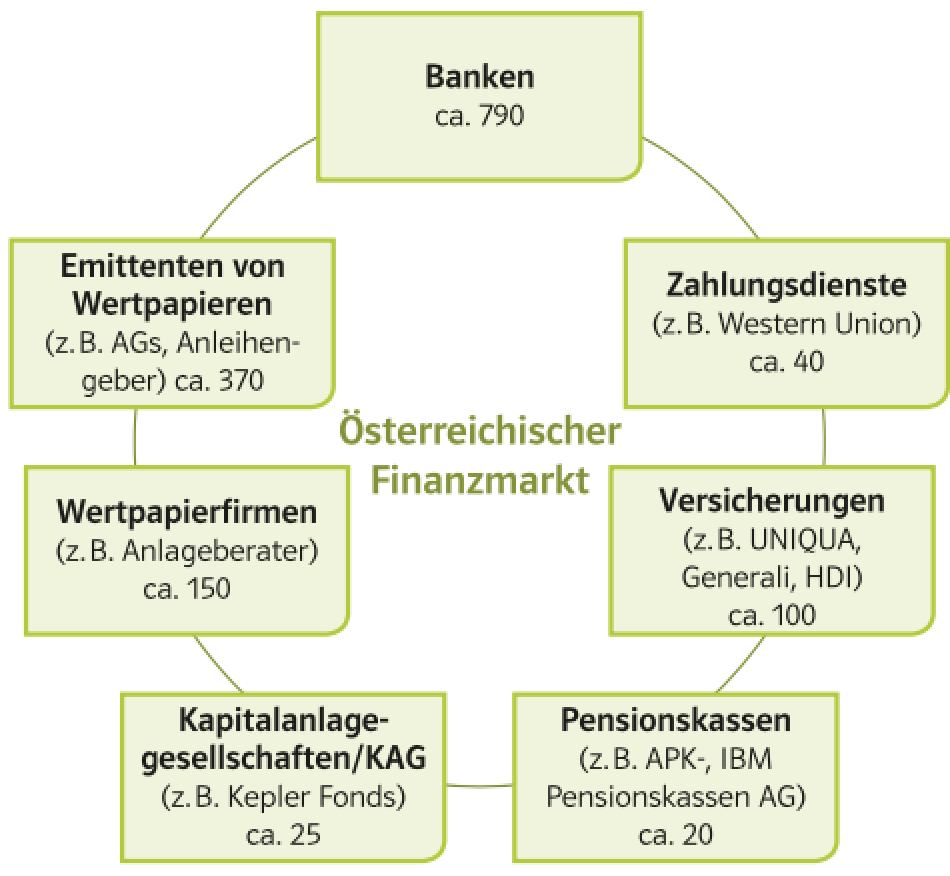 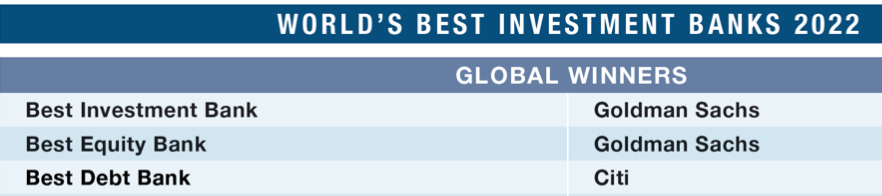 Begriff
Ziel/Kompetenzen:
Begriff
Ziel/Kompetenzen: